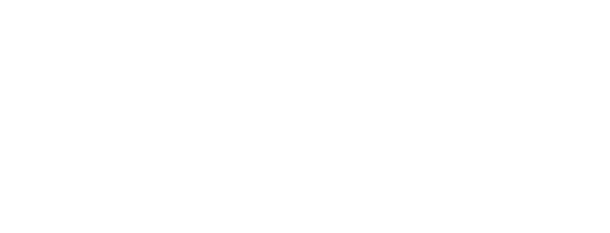 Психологический тренинг мотивации «Поверь в себя» (обучение инвалидов молодого возраста реабилитационным  навыкам поиска работы)
КОМАНДА ПРОЕКТА
Фурсова Ольга Павловна, куратор проекта,
заместитель министра - руководитель департамента занятости и трудовой миграции министерства труда, занятости и миграционной политики Самарской области
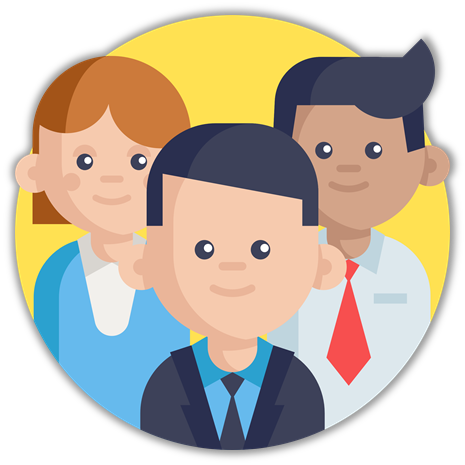 Дудукина Людмила Владимировна, руководитель процесса, заместитель руководителя департамента занятости и трудовой миграции министерства труда, занятости и миграционной политики Самарской области
Помогаева Олеся Валерьевна, организатор, идейный вдохновитель практической работы, 
консультант департамента занятости и трудовой миграции министерства труда, занятости и миграционной политики Самарской области
ПРОБЛЕМА
Наличие психологических проблем, препятствующих успешному трудоустройству

		В условиях конкуренции, при профессиональном  отборе оценивается общий потенциал претендента, в том числе интеллектуальные, коммуникативные,  волевые качества, мотивация, способность к саморегуляции и т.п.)
ЦЕЛЬ ПРОЕКТА
активизация позиции по поиску работы и трудоустройству;
повышение профессиональной самооценки молодежи с инвалидностью; 
разрешение или снижение психологических проблем при трудоустройстве. 
Достигается посредством реализации полученных индивидуальных рекомендаций по повышению мотивации к труду.
РЕШЕНИЕ
Разрешение или снижение психологических проблем посредством проведения психологического тренинга мотивации

Больше шансов избежать безработицы и сохранить психическое здоровье  имеет не только тот,  кто более активен и самостоятелен, но и  тот, кто более гибок и мобилен,  может изменяться в соответствии с требованиями рынка труда.
СУТЬ ПРОЕКТА
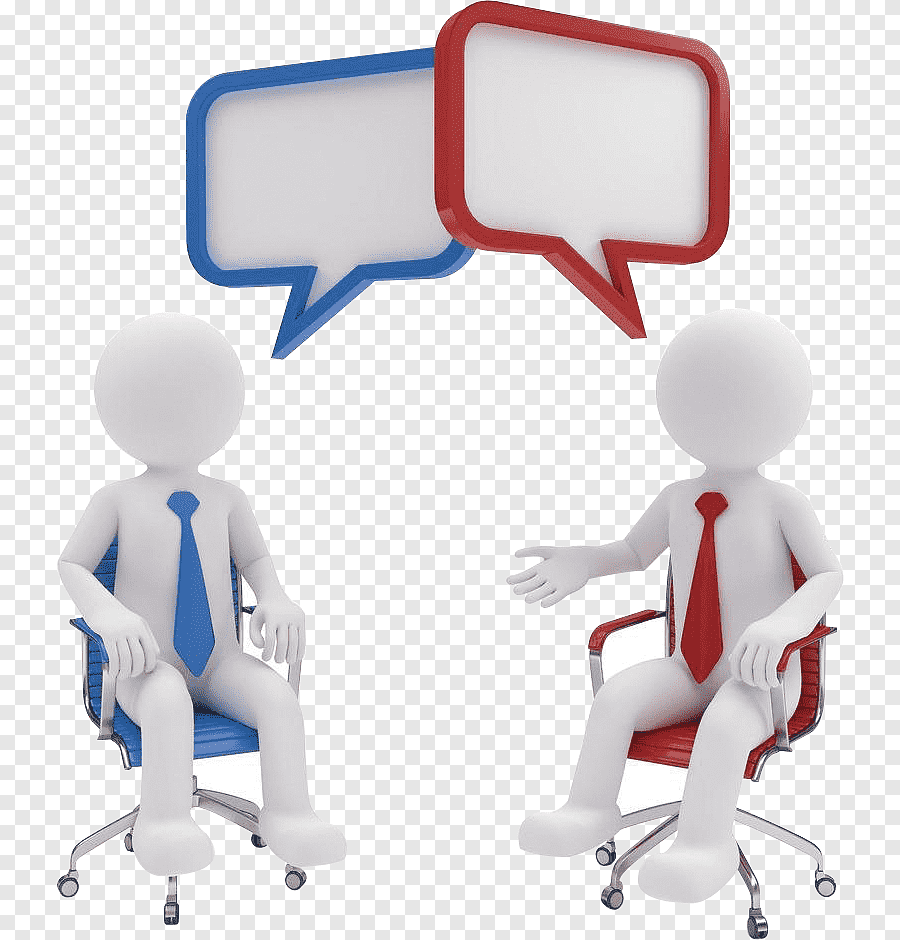 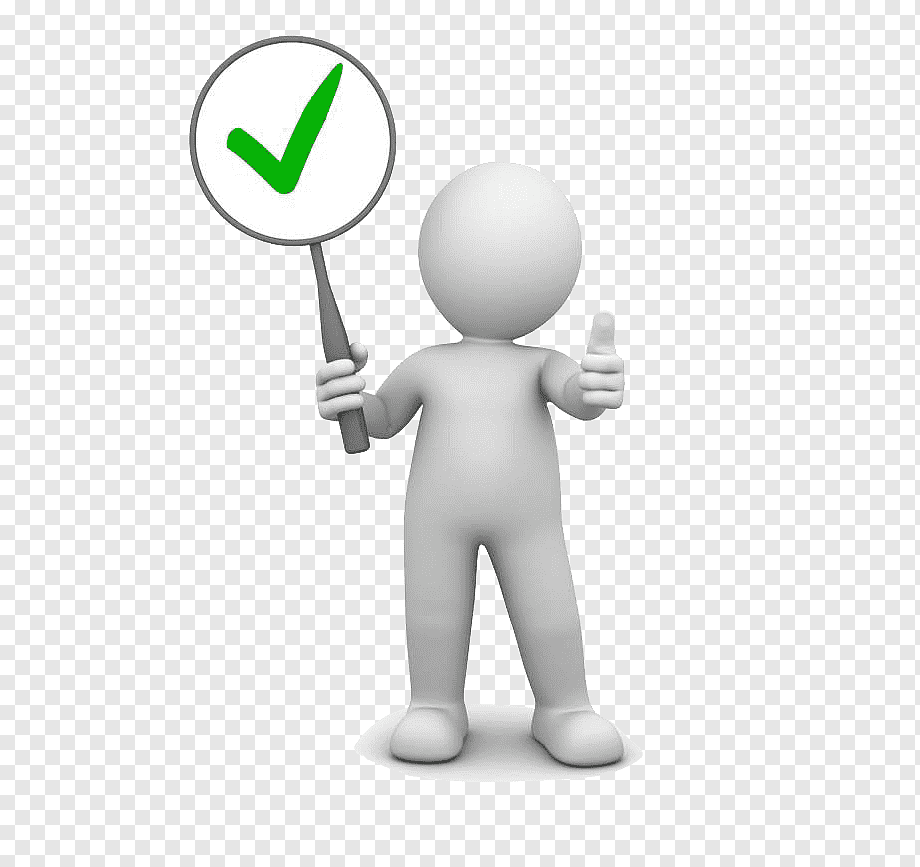 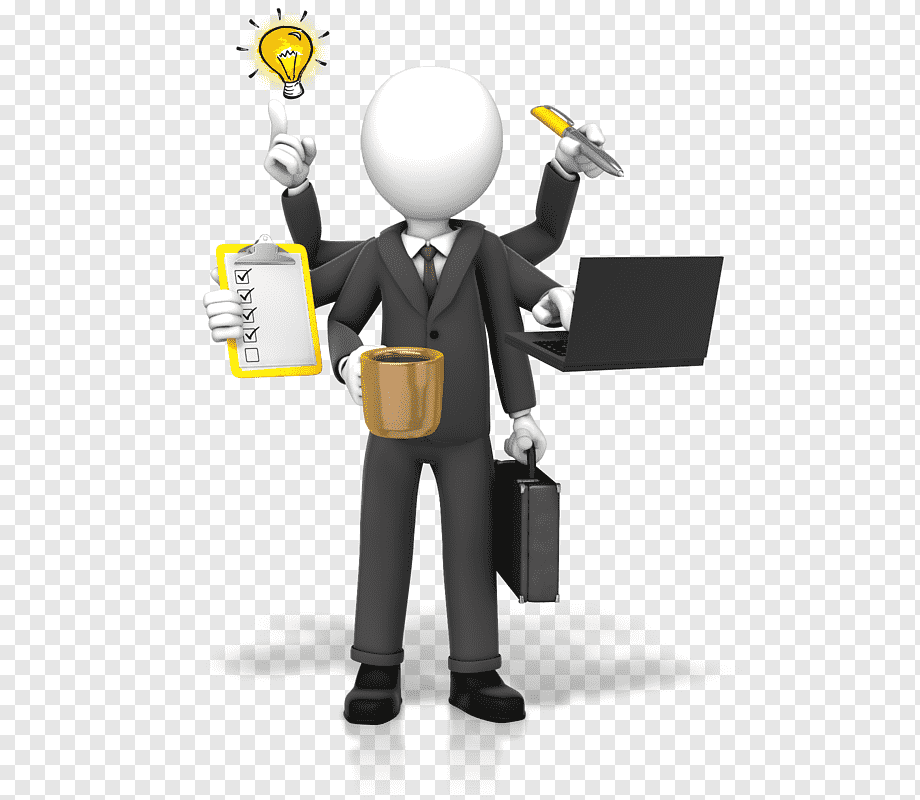 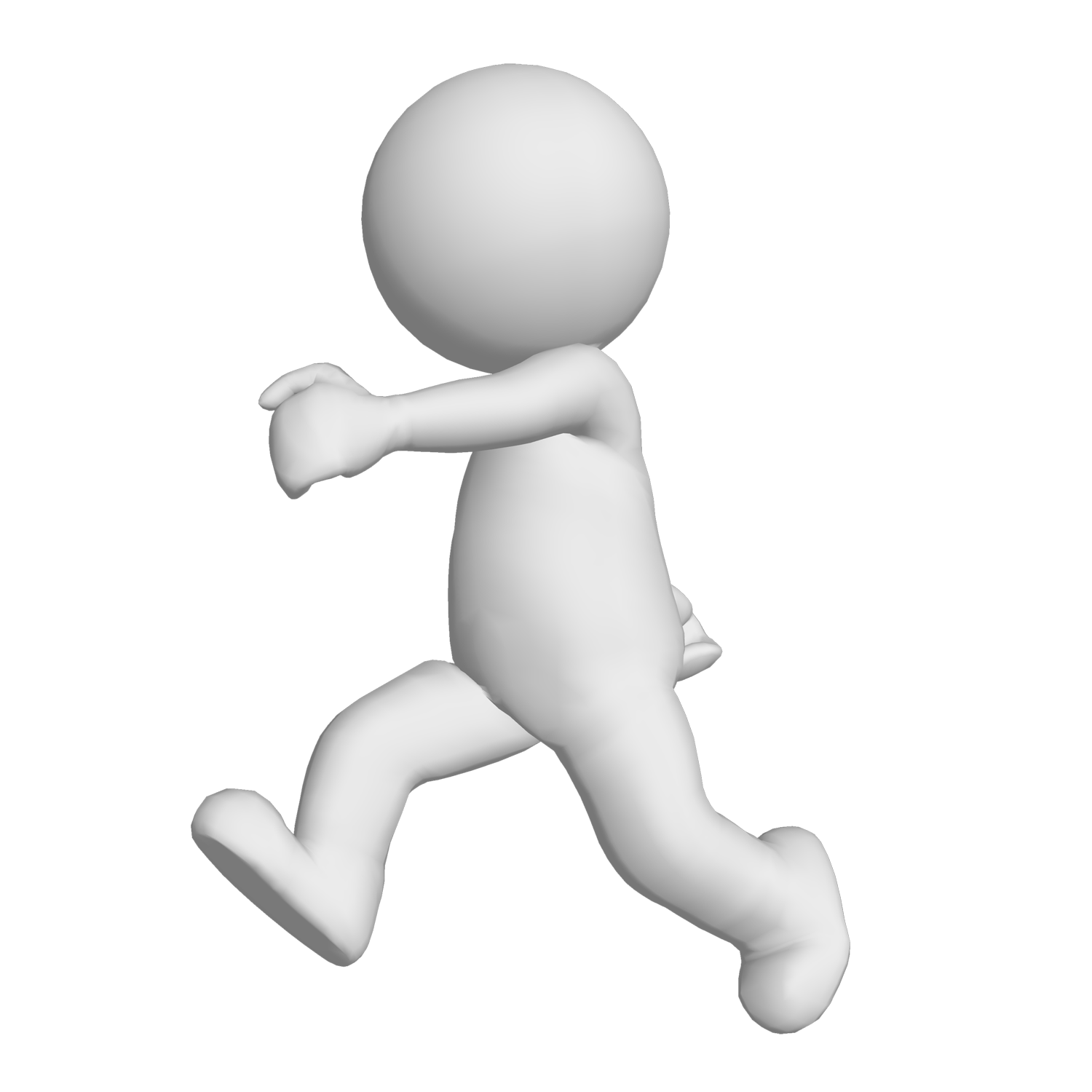 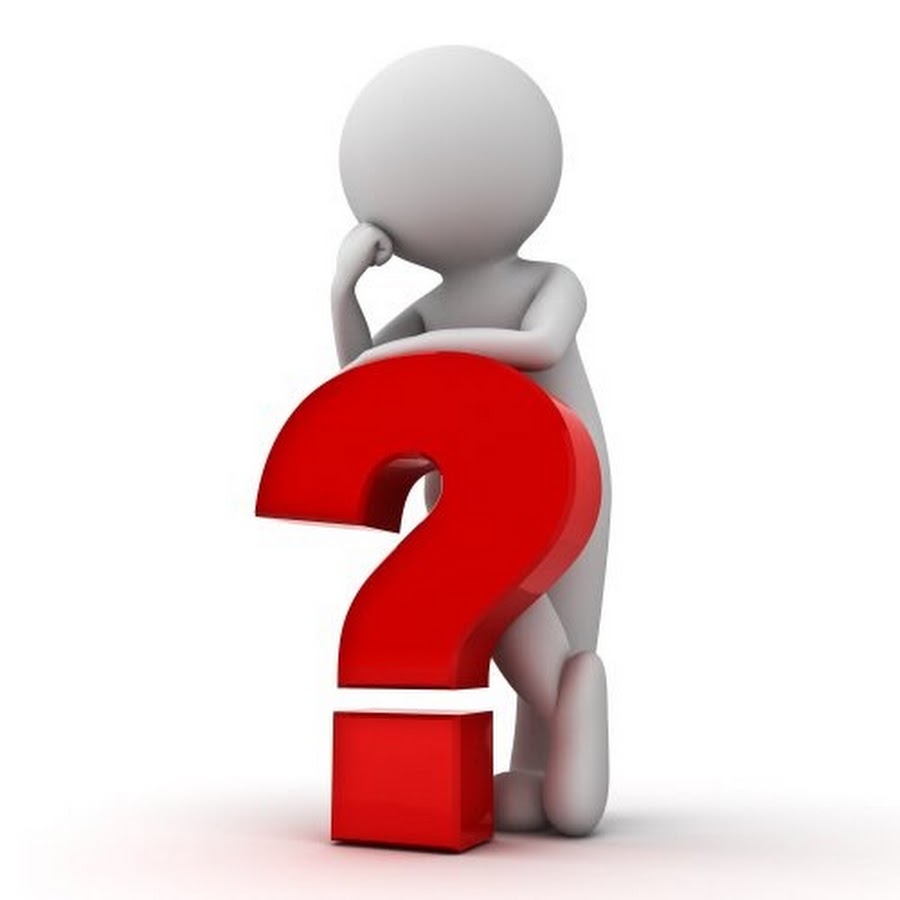 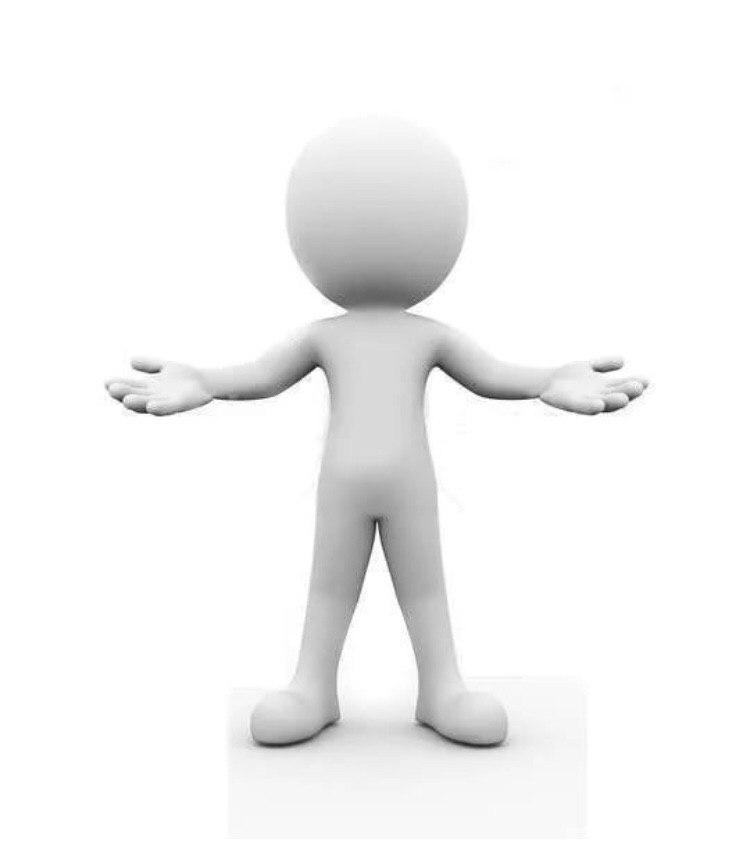 Уникальность мероприятия определена  
 его структурой: 
психологический тренинг мотивации граждан с ограниченными возможностями включает два этапа:

1 проведение групповых занятий

2 проведение индивидуальных занятий
Данная технология работы направлена на внутреннюю перестройку: с позиции - мне все должны на позицию социальной полезности: а что я могу предложить обществу в сложившихся обстоятельствах?
ЦЕЛЕВАЯ АУДИТОРИЯ
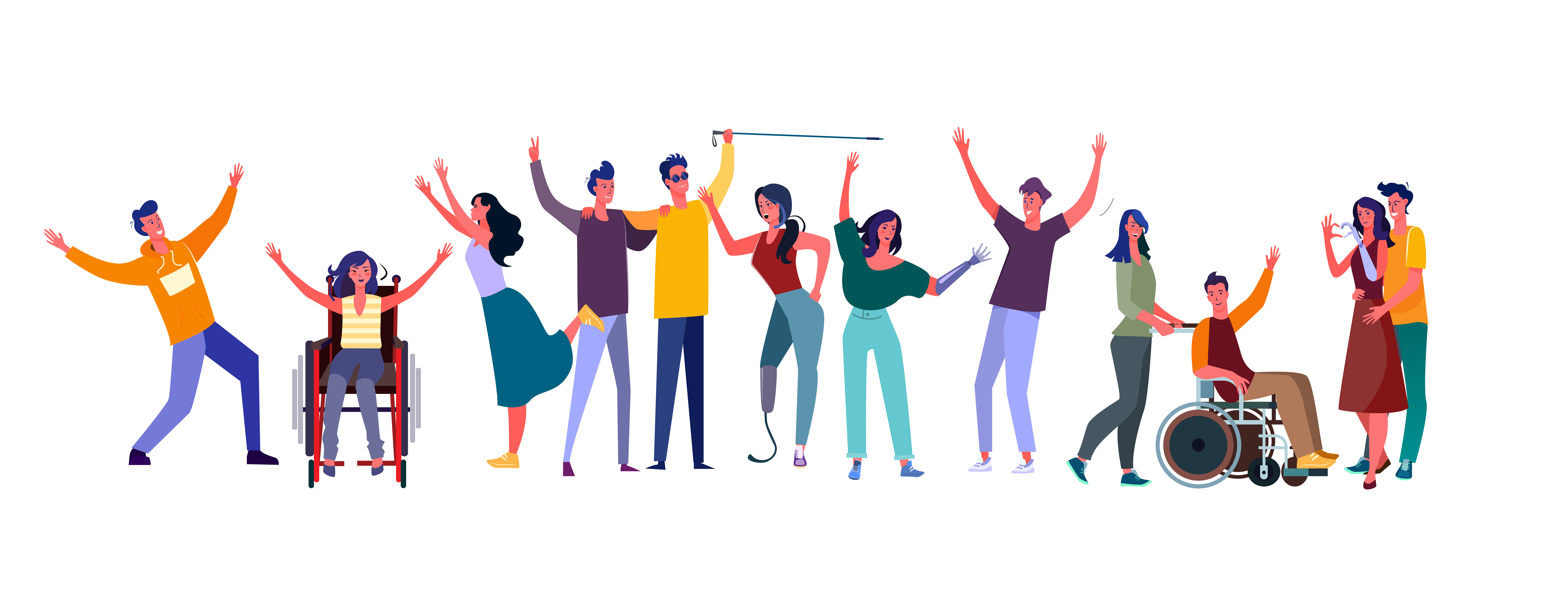 Студенты образовательных организаций высшего и среднего уровня, имеющие инвалидность, кто в скором времени выйдет на рынок труда.
СТЕЙКХОЛДЕРЫ
Учебные заведения. 
Получают мотивированных к получению знаний продолжающих обучение студентов – после коррекции участники тренинга более четко видят свои профессиональные перспективы, что побуждает их к приобретению необходимых компетенций и «скиллов» для дальнейшего осуществления профессиональной деятельности.
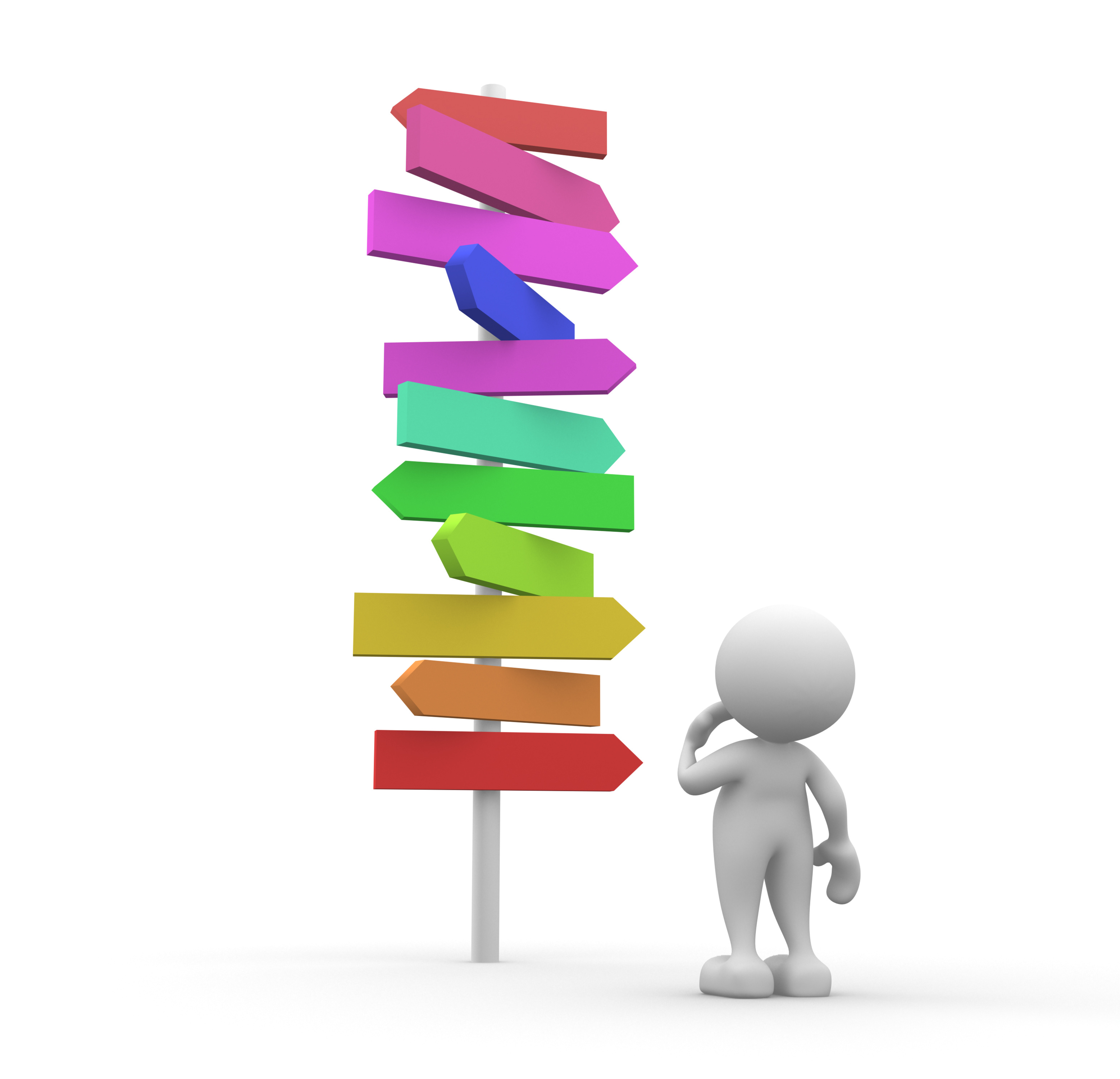 Работодатели.
Получают мотивированного к работе сотрудника, с большим потенциалом профессиональной отдачи и более высоким профессиональным уровнем.
ТЕКУЩАЯ СТАДИЯ ПРОЕКТА
Реализуется на территории Самарской области с 2018 года и внедрено в работу 6 центров занятости населения региона. В рамках реализации психологического тренинга мотивации «Поверь в себя» в целях обучения инвалидов молодого возраста реабилитационным  навыкам поиска работы проходили обучение студенты с инвалидностью организаций среднего профессионального и высшего образования Самарской области.
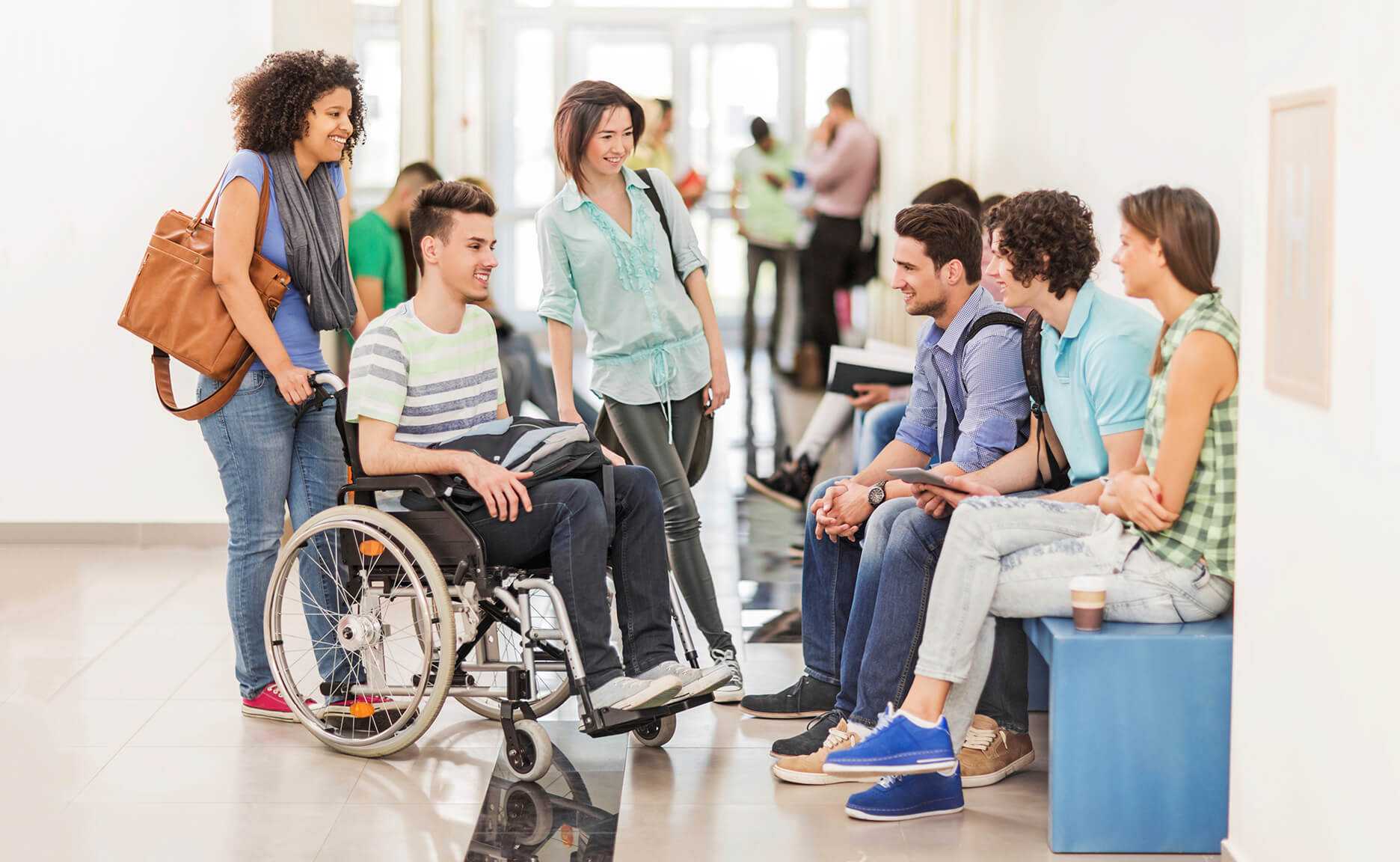 За 2018, 2021 и 2022 годы в мероприятии приняли участие 238 человек данной категории, из них 58 человек продолжают обучение по основным образовательным программам. 
	Из 180 молодых граждан с инвалидностью, принявших участие в мероприятии и завершивших обучение, в настоящее время 60% трудоустроились.
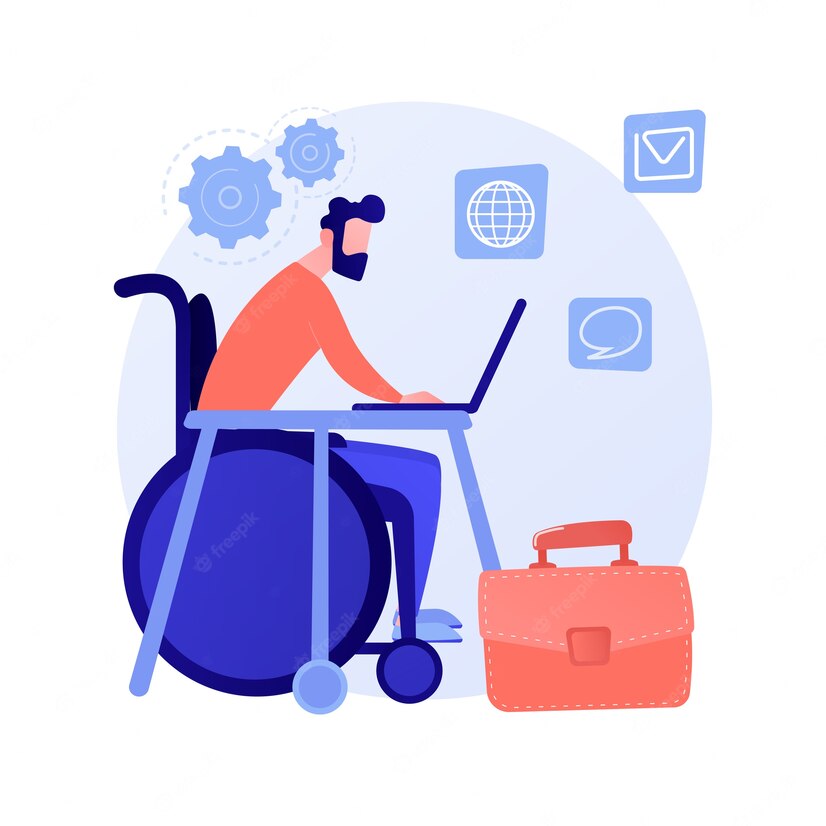 ПЛАН РЕАЛИЗАЦИИ ПРОЕКТА
2022 ГОД (нарастающим итогом)
* - по итогам проведения тренинга не менее 60% прошедших тренинг трудоустроены (после завершения основного обучения)
СТОИМОСТЬ ПРОЕКТА
Финансирование проекта составляет в 2022 году:
 581,89 тыс. рублей:  
372,41 тыс. рублей из средств федерального бюджета и 209,48 тыс. рублей из средств областного бюджета.
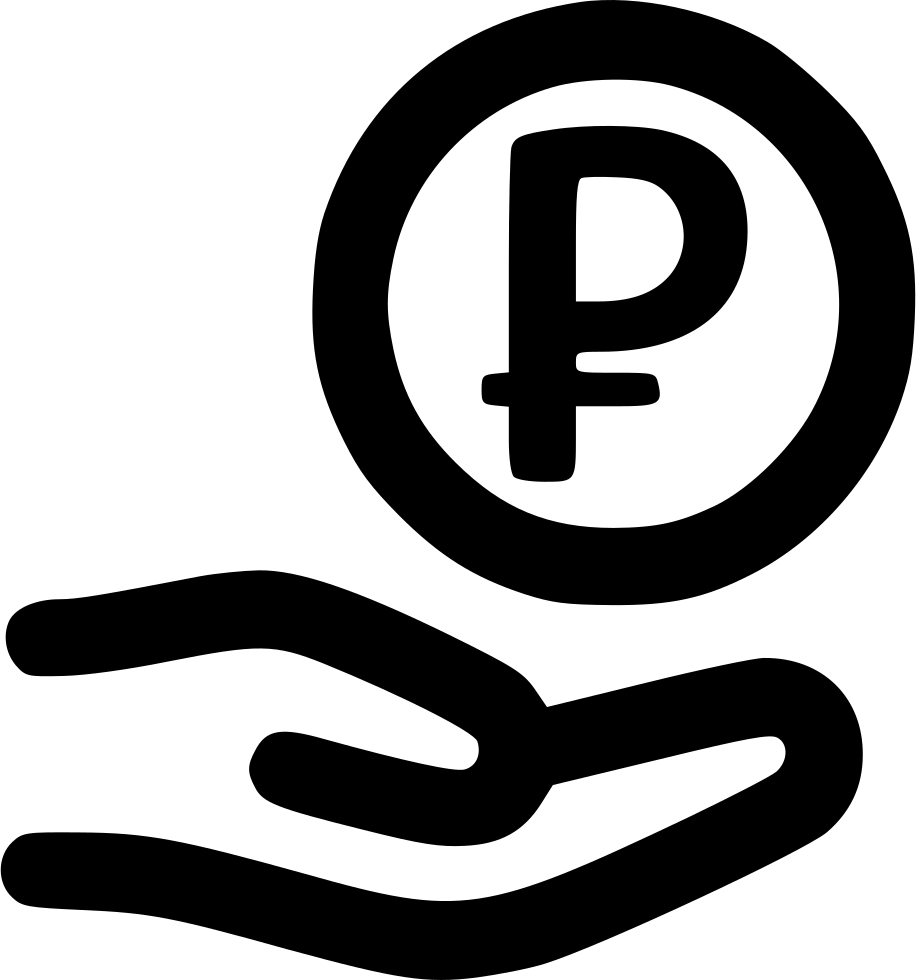 РЕСУРСНОЕ ОБЕСПЕЧЕНИЕ
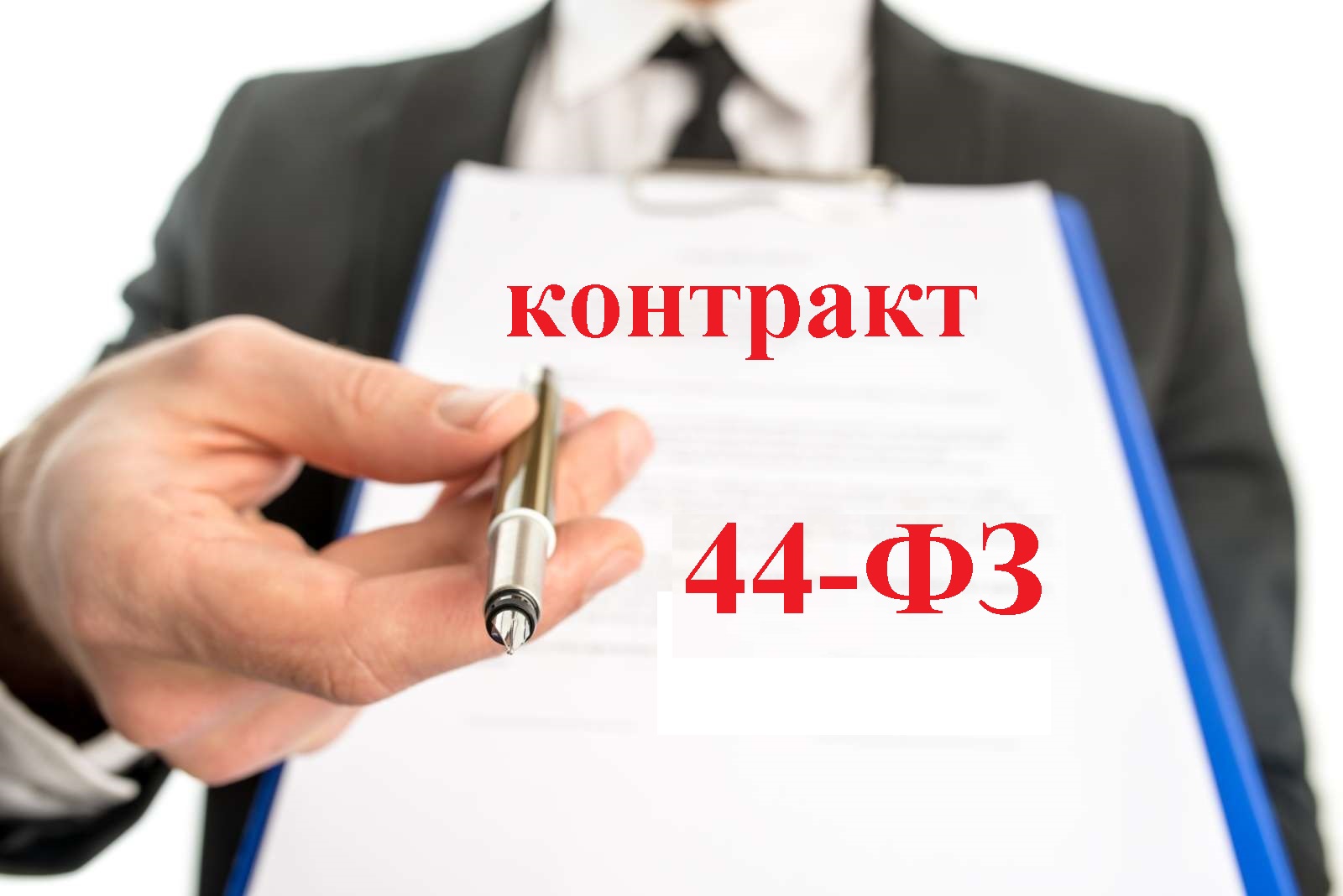 Услуги оказываются посредством привлечения специалистов в рамках государственных контрактов и договоров, заключенных по итогам размещения заказа в соответствии с законодательством Российской Федерации о контрактной системе в сфере закупок товаров, работ, услуг для обеспечения государственных и муниципальных нужд (44-ФЗ).
РИСКИ
ЗАПРОС НА ПОДДЕРЖКУ
Привлечение внимания целевой аудитории и стейкхолдеров к проекту (реклама, социальные билборды) на уровне Самарской области.
Проведение мероприятий и участие в федеральных мероприятиях с информацией о проекте в целях распространения успешного опыта в других субъектах Российской Федерации (форумы, конференции).
Контакты: 
Помогаева О.В.
8(846)2637083
PomogaevaOV@samaratrud.ru